Alamo AFCEA
Connecting People, Ideas and Solutions Globally
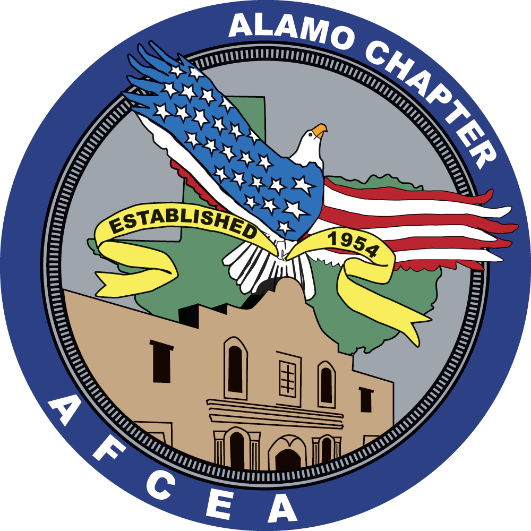 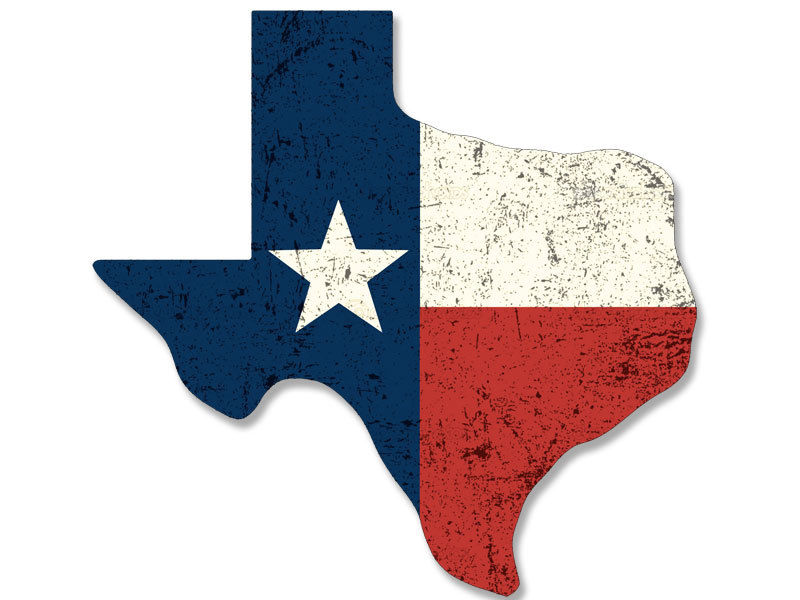 Rick Lipsey
President, Alamo Chapter
March 2020
President@AlamoAFCEA.org 
(210) 718-2371
AFCEA is a Connecting Organization
Our World is Changing
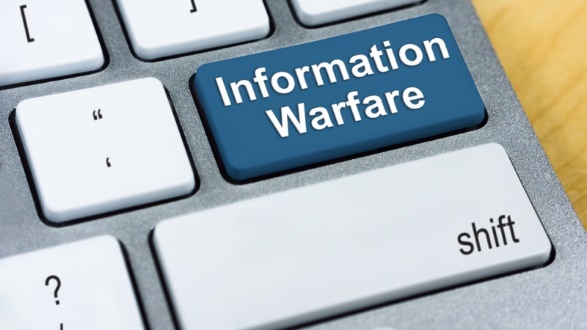 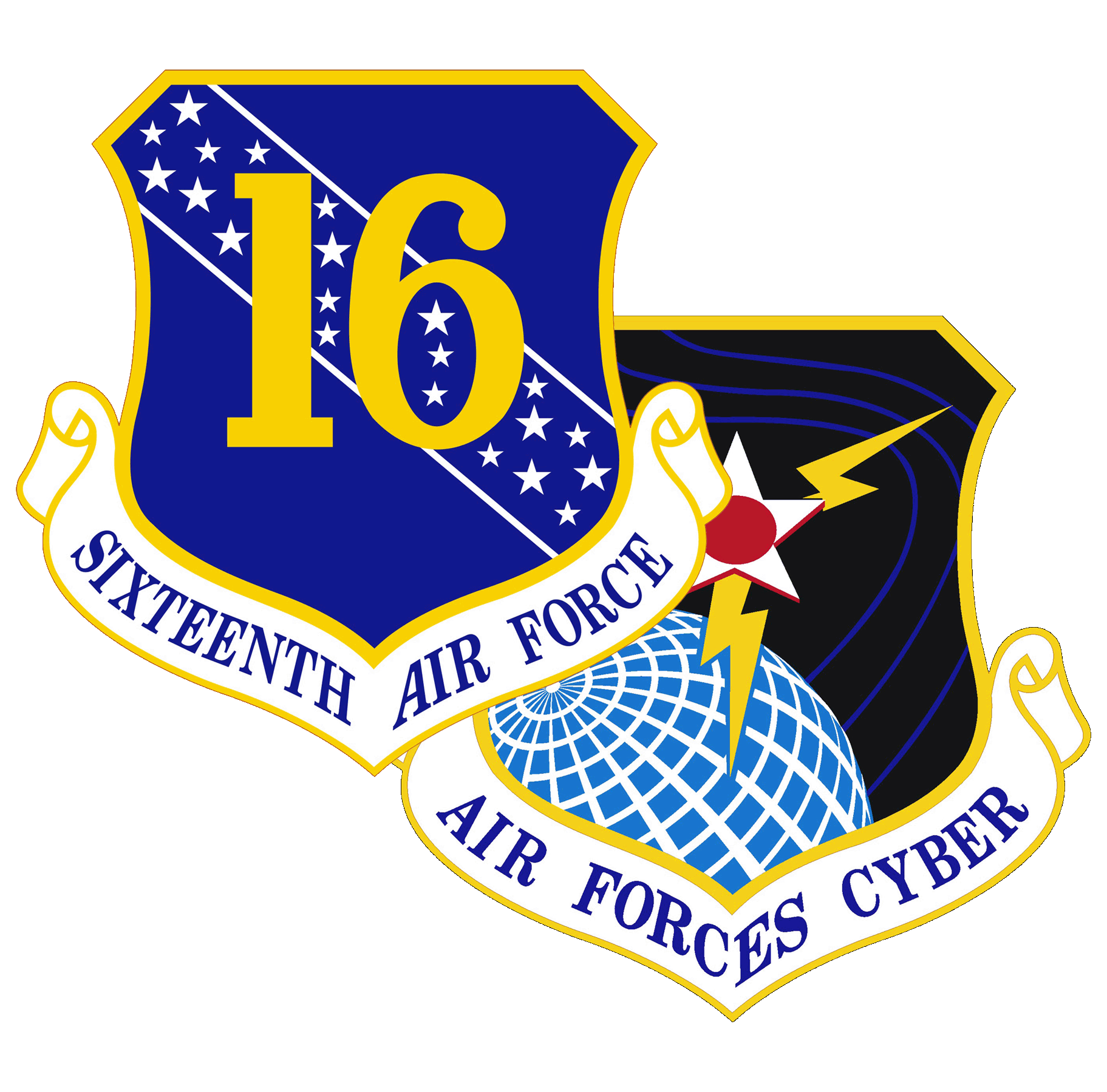 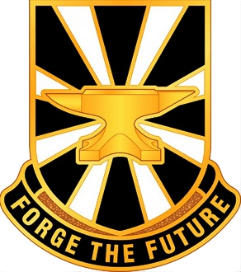 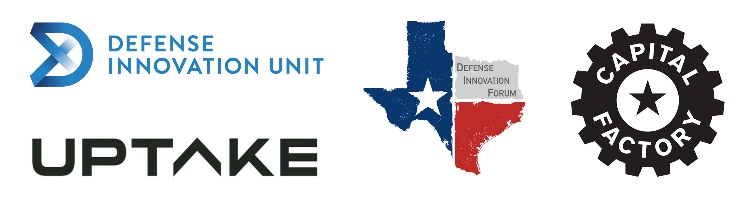 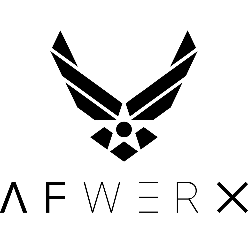 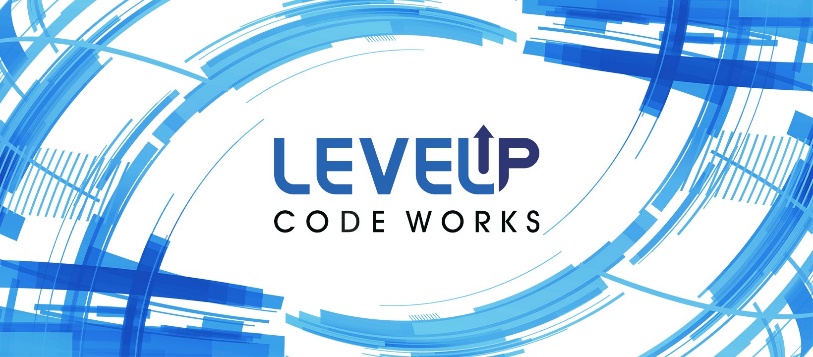 Or Lead It?
Will We Withstand It?
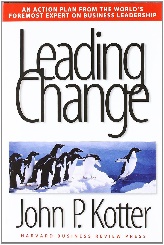 Workshops
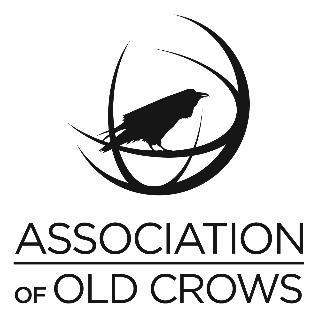 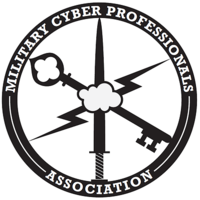 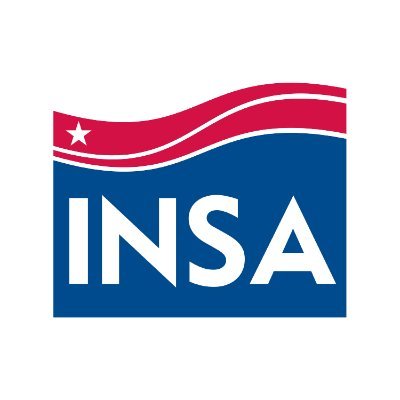 Socials
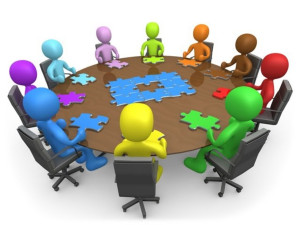 Panels
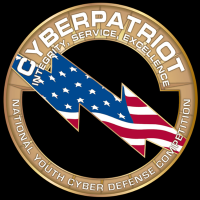 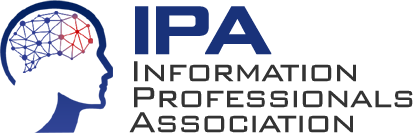 Joint
Events
Connecting People, Ideas and Solutions Globally
Reinforcing Our Value Prop
Outreach
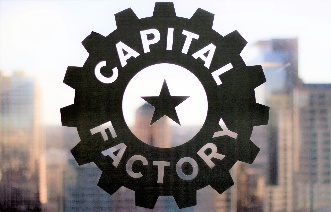 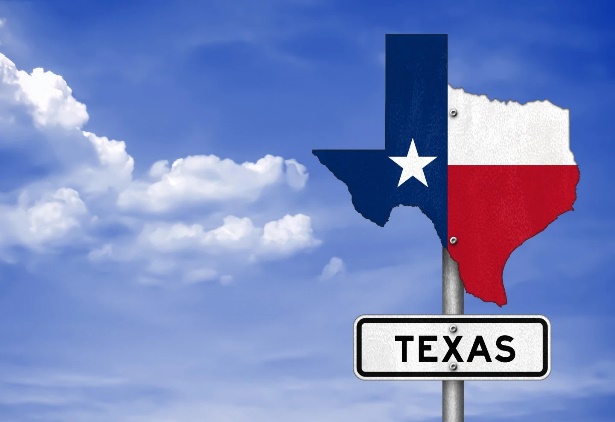 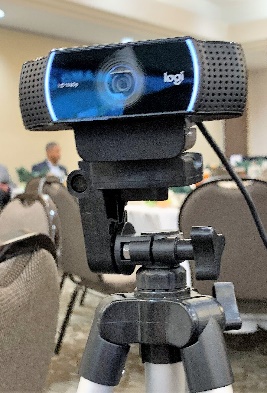 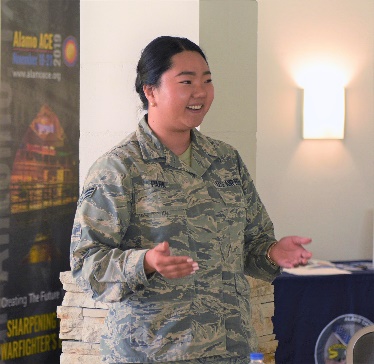 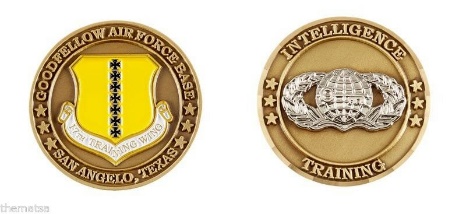 OPERATION:
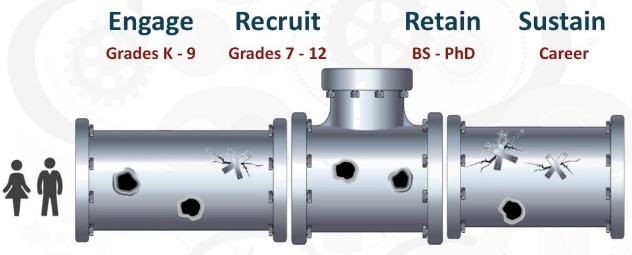 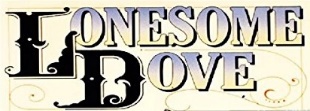 Members Only Services
Community Calendar
Continuing Education
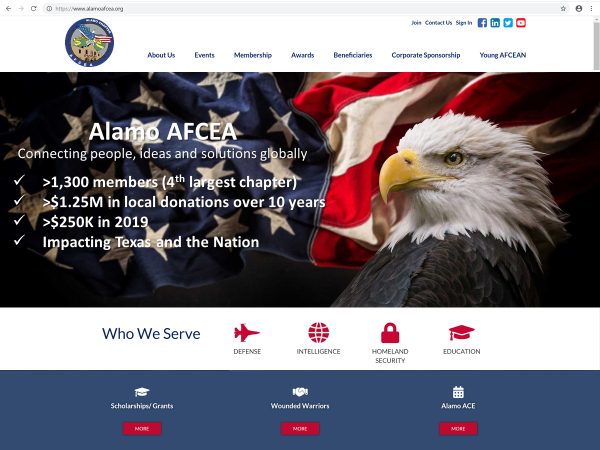 Corporate Directory
Job Board
Member Directory
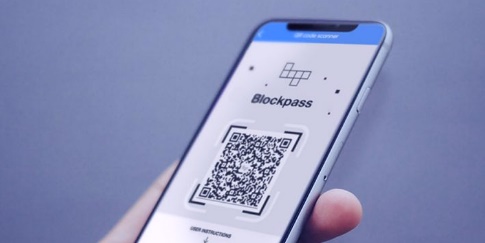 One-touch event registration
Focused Mentoring
Connecting People, Ideas and Solutions Globally